МУНИЦИПАЛЬНЫЕ ДОШКОЛЬНЫЕ ОБРАЗОВАТЕЛЬНЫЕ УЧРЕЖДЕНИЯ «ДЕТСКИЙ САД № 77», « ДЕТСКИЙ САД № 3».
Нормативно-правовое обеспечение, регламетирующее  деятельность групп комбинированной направленности для детей с ОВЗ
Ярославль, июнь 2018
Контингент воспитанников ДОО
ВЕРТИКАЛЬ ФОРМИРОВАНИЯ НОРМАТИВНЫХ ДОКУМЕНТОВ
ФЕДЕРАЛЬНЫЙ УРОВЕНЬ
РЕГИОНАЛЬНЫЙ УРОВЕНЬ
ЛОКАЛЬНЫЙ УРОВЕНЬ
Документы федерального уровня
ДЕКЛАРАЦИЯ ПРАВ РЕБЕНКА Принята резолюцией 1386 (ХIV) Генеральной Ассамблеи ООН от 20 ноября 1959 года
КОНВЕНЦИЯ О ПРАВАХ РЕБЕНКА (одобрена Генеральной Ассамблеей ООН 20.11.1989) (вступила в силу для СССР 15.09.1990).
КОНСТИТУЦИЯ РОССИЙСКОЙ ФЕДЕРАЦИИ (с учетом поправок, внесенных Законами
 Российской Федерации о поправках 
к Конституции Российской Федерацииот 30.12.2008 N 6-ФКЗ, от 30.12.2008 N 7-ФКЗ,от 05.02.2014 N 2-ФКЗ, от 21.07.2014 N 11-ФКЗ)
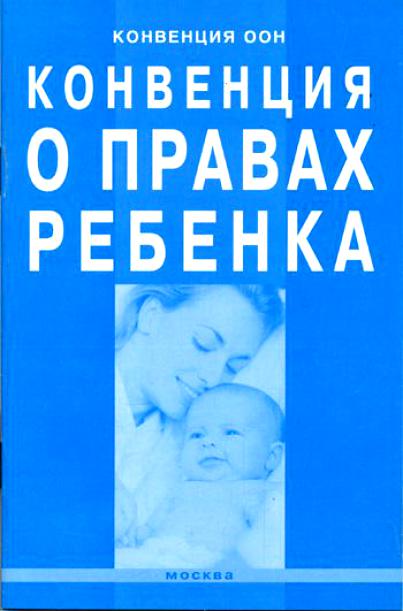 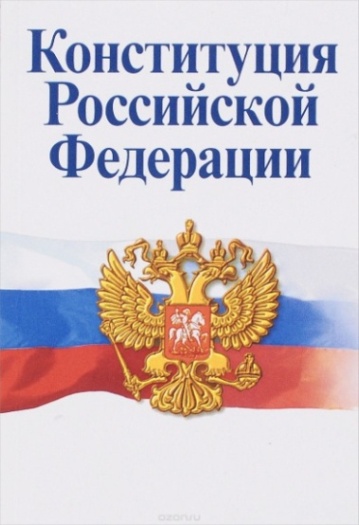 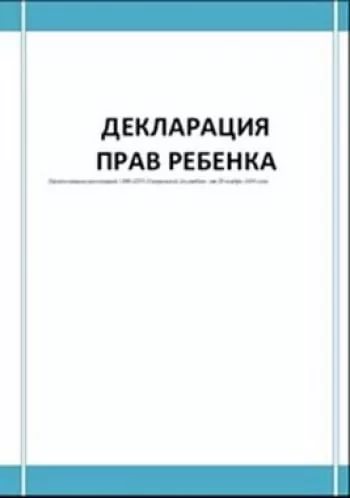 Федеральный закон "Об образовании в Российской Федерации" N 273-ФЗ от 29 декабря 2012 года с изменениями 2018 года
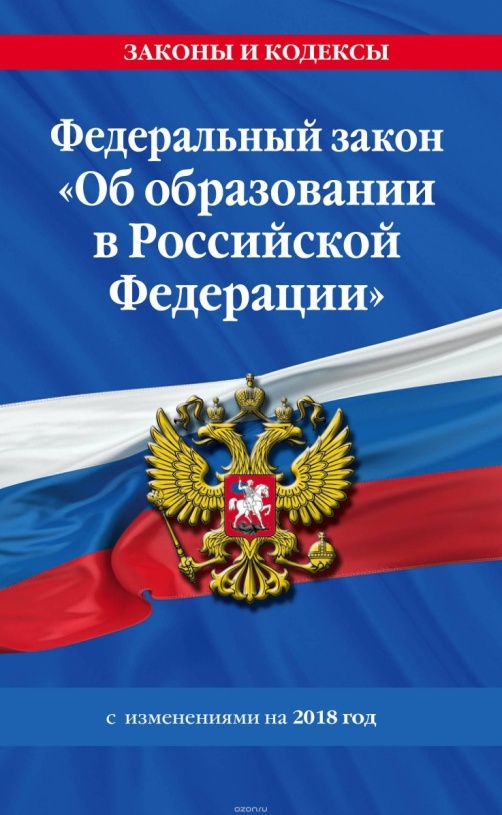 Статья 2. Основные понятия, используемые в настоящем Федеральном законе
16 )  обучающийся с ограниченными возможностями здоровья- физическое лицо, имеющее недостатки в физическом и (или) психическом развитии, подтвержденные психолого-медико-педагогической комиссией и препятствующие получению образования без создания специальных условий
   23) индивидуальный учебный план - учебный план, обеспечивающий освоение образовательной программы на основе индивидуализации ее содержания с учетом особенностей и образовательных потребностей конкретного обучающегося;
27) инклюзивное образование - обеспечение равного доступа к образованию для всех обучающихся с учетом разнообразия особых образовательных потребностей и индивидуальных возможностей;
28) адаптированная образовательная программа - образовательная программа, адаптированная для обучения лиц с ограниченными возможностями здоровья с учетом особенностей их психофизического развития, индивидуальных возможностей и при необходимости обеспечивающая коррекцию нарушений развития и социальную адаптацию указанных лиц.
Статья 3. Основные принципы государственной политики и правового регулирования отношений в сфере образования
Государственная политика и правовое регулирование отношений в сфере образования основываются на следующих принципах:
2) обеспечение права каждого человека на образование, недопустимость дискриминации в сфере образования;
7) свобода выбора получения образования согласно склонностям и потребностям человека, создание условий для самореализации каждого человека, свободное развитие его способностей, включая предоставление права выбора форм получения образования, форм обучения, организации, осуществляющей образовательную деятельность, направленности образования в пределах, предоставленных системой образования, а также предоставление педагогическим работникам свободы в выборе форм обучения, методов обучения и воспитания;
8) обеспечение права на образование в течение всей жизни в соответствии с потребностями личности, адаптивность системы образования к уровню подготовки, особенностям развития, способностям и интересам человека.
Статья 5. Право на образование. Государственные гарантии реализации права на образование в Российской Федерации
В Российской Федерации гарантируется право каждого человека на образование.
       В целях реализации права каждого человека на образование федеральными государственными органами, органами государственной власти субъектов Российской Федерации и органами местного самоуправления:
создаются необходимые условия для получения без дискриминации качественного образования лицами с ограниченными возможностями здоровья, для коррекции нарушений развития и социальной адаптации, оказания ранней коррекционной помощи на основе специальных педагогических подходов и наиболее подходящих для этих лиц языков, методов и способов общения и условия, в максимальной степени способствующие получению образования определенного уровня и определенной направленности, а также социальному развитию этих лиц, в том числе посредством организации инклюзивного образования лиц с ограниченными возможностями здоровья;
Статья 11. Федеральные государственные образовательные стандарты и федеральные государственные требования. Образовательные стандарты
1. Федеральные государственные образовательные стандарты и федеральные государственные требования обеспечивают:
      3) вариативность содержания образовательных программ соответствующего   уровня образования, возможность формирования образовательных программ различных уровня сложности и направленности с учетом образовательных потребностей и способностей обучающихся.
     6. В целях обеспечения реализации права на образование обучающихся с ограниченными возможностями здоровья устанавливаются федеральные государственные образовательные стандарты образования указанных лиц или включаются в федеральные государственные образовательные стандарты специальные требования.
Статья 44. Права, обязанности и ответственность в сфере образования родителей (законных представителей) несовершеннолетних обучающихся
3. Родители (законные представители) несовершеннолетних обучающихся имеют право:
1) выбирать до завершения получения ребенком основного общего образования с учетом мнения ребенка, а также с учетом рекомендаций психолого-медико-педагогической комиссии (при их наличии) формы получения образования и формы обучения, организации, осуществляющие образовательную деятельность, язык, языки образования, факультативные и элективные учебные предметы, курсы, дисциплины (модули) из перечня, предлагаемого организацией, осуществляющей образовательную деятельность;
6) получать информацию о всех видах планируемых обследований (психологических, психолого-педагогических) обучающихся, давать согласие на проведение таких обследований или участие в таких обследованиях, отказаться от их проведения или участия в них, получать информацию о результатах проведенных обследований обучающихся;
8) присутствовать при обследовании детей психолого-медико-педагогической комиссией, обсуждении результатов обследования и рекомендаций, полученных по результатам обследования, высказывать свое мнение относительно предлагаемых условий для организации обучения и воспитания детей.
Статья 48. Обязанности и ответственность педагогических работников
1. Педагогические работники обязаны:
6) учитывать особенности психофизического развития обучающихся и состояние их здоровья, соблюдать специальные условия, необходимые для получения образования лицами с ограниченными возможностями здоровья, взаимодействовать при необходимости с медицинскими организациями.
Статья 54. Договор об образовании
2. В договоре об образовании должны быть указаны основные характеристики образования, в том числе вид, уровень и (или) направленность образовательной программы (часть образовательной программы определенных уровня, вида и (или) направленности), форма обучения, срок освоения образовательной программы (продолжительность обучения).
Статья 79. Организация получения образования обучающимися с ограниченными возможностями здоровья
1. Содержание образования и условия организации обучения и воспитания обучающихся с ограниченными возможностями здоровья определяются адаптированной образовательной программой
2. Общее образование обучающихся с ограниченными возможностями здоровья осуществляется в организациях, осуществляющих образовательную деятельность по адаптированным основным общеобразовательным программам. В таких организациях создаются специальные условия для получения образования указанными обучающимися.
3. Под специальными условиями для получения образования обучающимися с ограниченными возможностями здоровья в настоящем Федеральном законе понимаются условия обучения, воспитания и развития таких обучающихся, включающие в себя использование специальных образовательных программ и методов обучения и воспитания, специальных учебников, учебных пособий и дидактических материалов, специальных технических средств обучения коллективного и индивидуального пользования, предоставление услуг ассистента (помощника), оказывающего обучающимся необходимую техническую помощь, проведение групповых и индивидуальных коррекционных занятий, обеспечение доступа в здания организаций, осуществляющих образовательную деятельность, и другие условия, без которых невозможно или затруднено освоение образовательных программ обучающимися с ограниченными возможностями здоровья.
Федеральный закон от 24.07.1998 N 124-ФЗ (ред. от 18.04.2018) "Об основных гарантиях прав ребенка в Российской Федерации»
Статья 6. Законодательные гарантии прав ребенка в Российской Федерации
  Статья 7. Содействие ребенку в реализации и защите его прав и законных интересов
  Статья 10. Обеспечение прав детей на охрану здоровья
   Статья 14. Защита ребенка от информации, пропаганды и агитации, наносящих вред его здоровью, нравственному и духовному развитию
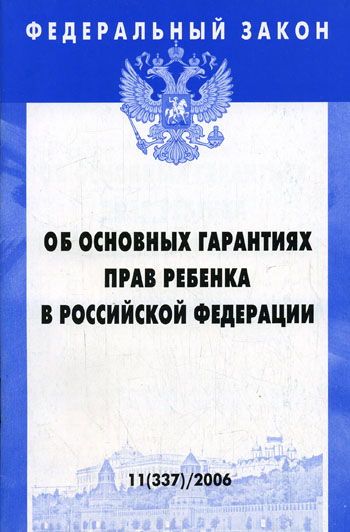 Постановление Главного государственного санитарного врача РФ от 15.05.2013 N 26 (ред. от 27.08.2015) "Об утверждении СанПиН 2.4.1.3049-13 "Санитарно-эпидемиологические требования к устройству, содержанию и организации режима работы дошкольных образовательных организаций" (вместе с "СанПиН 2.4.1.3049-13. Санитарно-эпидемиологические правила и нормативы...") (Зарегистрировано в Минюсте России 29.05.2013 N 28564)
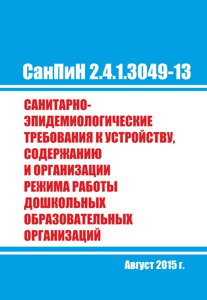 1. 12. В дошкольных образовательных организациях комплектование групп комбинированной направленности, реализующих совместное образование здоровых детей и детей с ограниченными возможностями, осуществляется в соответствии с учетом особенностей психофизического развития и возможностей воспитанников.
Письмо Министерство образования и науки Российской Федерации «О коррекционном и инклюзивном образовании детей» от 7 июня 2013 года № ИР-535/07
 Приказ Минобрнауки России от 20.09.2013 N 1082 «Об утверждении Положения о психолого-медико-педагогической комиссии».

Приказ Минобрнауки России от 30.08.2013 N 1014 «Об утверждении Порядка организации и осуществления образовательной деятельности по основным общеобразовательным программам - образовательным программам дошкольного образования».
Минобрнауки России от 13.11.2015 N 07-3735 "О направлении методических рекомендаций" (вместе с "Методическими рекомендациями "Выявление и распространение наиболее эффективных практик образования детей с ограниченными возможностями здоровья")
     
 Письмо министерства образования РФ от 16 января 2002 года N 03-51-5ин/23-03 «Об интегрированном воспитании и обучении детей с отклонениями в развитии в дошкольных образовательных учреждениях».
Федеральный государственный образовательный стандарт дошкольного образования (Утвержден приказом Министерства образования и науки РФ от 17.10.2013Г. № 1155)
ОБЩИЕ ПОЛОЖЕНИЯ
1.3. В Стандарте учитываются:
1) индивидуальные потребности ребенка, связанные с его жизненной ситуацией и состоянием здоровья, определяющие особые условия получения им образования (далее - особые образовательные потребности), индивидуальные потребности отдельных категорий детей, в том числе с ограниченными возможностями здоровья.
1.4. Основные принципы дошкольного образования:
2) построение образовательной деятельности на основе индивидуальных особенностей каждого ребенка, при котором сам ребенок становится активным в выборе содержания своего образования, становится субъектом образования (далее - индивидуализация дошкольного образования);
1.5. Стандарт направлен на достижение следующих целей:
2) обеспечение государством равенства возможностей для каждого ребенка в получении качественного дошкольного образования;
1.6. Стандарт направлен на решение следующих задач:
1) охраны и укрепления физического и психического здоровья детей, в том числе их эмоционального благополучия;
2) обеспечения равных возможностей для полноценного развития каждого ребенка в период дошкольного детства независимо от места жительства, пола, нации, языка, социального статуса, психофизиологических и других особенностей (в том числе ограниченных возможностей здоровья).
4) создания благоприятных условий развития детей в соответствии с их возрастными и индивидуальными особенностями и склонностями, развития способностей и творческого потенциала каждого ребенка как субъекта отношений с самим собой, другими детьми, взрослыми и миром;
7) обеспечения вариативности и разнообразия содержания Программ и организационных форм дошкольного образования, возможности формирования Программ различной направленности с учетом образовательных потребностей, способностей и состояния здоровья детей;
8) формирования социокультурной среды, соответствующей возрастным, индивидуальным, психологическим и физиологическим особенностям детей;
9) обеспечения психолого-педагогической поддержки семьи и повышения компетентности родителей (законных представителей) в вопросах развития и образования, охраны и укрепления здоровья детей.
Письмо Министерства образования Российской Федерации от 27.03.2000 №27/901-6О психолого-медико-педагогическом консилиуме (МПМк) образовательного учреждения.
Целью ПМПк является обеспечение диагностико-коррекционного психолого-медико-педагогического сопровождения обучающихся, воспитанников с отклонениями в развитии и/или состояниями декомпенсации исходя из реальных возможностей образовательного учреждения и в соответствии со специальными образовательными потребностями, возрастными и индивидуальными особенностями, состоянием соматического и нервно-психического здоровья обучающихся, воспитанников.
Документы регионального уровня
Приказ ДО мэрии города Ярославля об открытии группы комбинированной направленности для детей с ТНР в МДОУ
Документы локального уровня
Положение о группе комбинированной направленности
Положение о ПМПк
Положение об адаптированной основной образовательной программе (АООП)
Положение об адаптированной образовательной программе (АОП)
Адаптированная основная образовательная программа (АООП)
Адаптированная образовательная программе (АОП)
Речевая карта
Журналы взаимодействия учителя – логопеда и специалистов
Договор с родителями ( законными представителями) детей с ТНР
Письменное согласие родителей ( законных представителей) на психолого-медико-педагогического сопровождение ребенка педагогами и специалистами МДОУ
Дорожная карта по повышению уровня компетенции педагогов, работающих на группах комбинированной направленности
Программное обеспечение на комбинированной группе
АООП, Индивидуальная программа
Дети с ОВЗ
ООП ДО ( с разделом, согласно ФГОС ДО п.2.11.2
Дети без особых образовательных потребностей
Адаптированная образовательная  программа для детей с тяжелыми нарушениями речи
Требования к структуре АОП и ее объему
2.1. Программа определяет содержание и организацию образовательной деятельности на уровне дошкольного образования.
Программа обеспечивает развитие личности детей дошкольного возраста с ОВЗ в различных видах общения и деятельности с учетом их возрастных, индивидуальных психологических и физиологических особенностей и должна быть направлена на решение задач, указанных в пункте 
1.6 Стандарта.
2.2. Программа формируется как программа психолого-педагогической поддержки позитивной социализации и индивидуализации, развития личности детей дошкольного возраста и определяет комплекс основных характеристик дошкольного образования (объем, содержание и планируемые результаты в виде целевых ориентиров дошкольного образования).
2.3. Программа направлена на:
создание условий развития ребенка с ОВЗ, открывающих возможности для его позитивной социализации, его личностного развития, развития инициативы и творческих способностей на основе сотрудничества со взрослыми и сверстниками и соответствующим возрасту видам деятельности;
на создание развивающей образовательной среды, которая представляет собой систему условий социализации и индивидуализации детей.
2.11.1. Целевой раздел включает в себя пояснительную записку и планируемые результаты освоения программы.
Пояснительная записка должна раскрывать:
цели и задачи реализации Программы;
принципы и подходы к формированию Программы;
значимые для разработки и реализации Программы характеристики, в том числе характеристики особенностей развития детей раннего и дошкольного возраста.
Планируемые результаты освоения Программы конкретизируют требования Стандарта к целевым ориентирам в обязательной части и части, формируемой участниками образовательных отношений, с учетом возрастных возможностей и индивидуальных различий (индивидуальных траекторий развития) детей, а также особенностей развития детей с ограниченными возможностями здоровья.
2.11.2. Содержательный раздел представляет общее содержание Программы, обеспечивающее полноценное развитие личности детей.
Содержательный раздел Программы должен включать:
а) описание образовательной деятельности в соответствии с направлениями развития ребенка, представленными в пяти образовательных областях, с учетом используемых вариативных примерных основных образовательных программ дошкольного образования и методических пособий, обеспечивающих реализацию данного содержания;
б) описание вариативных форм, способов, методов и средств реализации Программы с учетом возрастных и индивидуальных особенностей воспитанников, специфики их образовательных потребностей и интересов;
в) описание образовательной деятельности по профессиональной коррекции нарушений развития детей с ОВЗ.
Часть Программы, формируемая участниками образовательных отношений, может включать различные направления, выбранные участниками образовательных отношений из числа парциальных и иных программ и/или созданных ими самостоятельно.
ШАБЛОН Адаптированной образовательной  программы для детей с тяжелыми нарушениями речи
Результаты
Разработаны локальные документы ДОО
Обучен педагогический коллектив ДОО ( ИРО повышение квалификации), участие в семинарах в рамках курсах, организованных ИРО для воспитателей
Родители ознакомлены со спецификой работы в комбинированной группе
МУНИЦИПАЛЬНЫЕ ДОШКОЛЬНЫЕ ОБРАЗОВАТЕЛЬНЫЕ УЧРЕЖДЕНИЯ «ДЕТСКИЙ САД № 77», « ДЕТСКИЙ САД № 3».
Нормативно-правовое обеспечение, регламетирующее  деятельность групп комбинированной направленности для детей с ОВЗ
Ярославль, июнь 2018